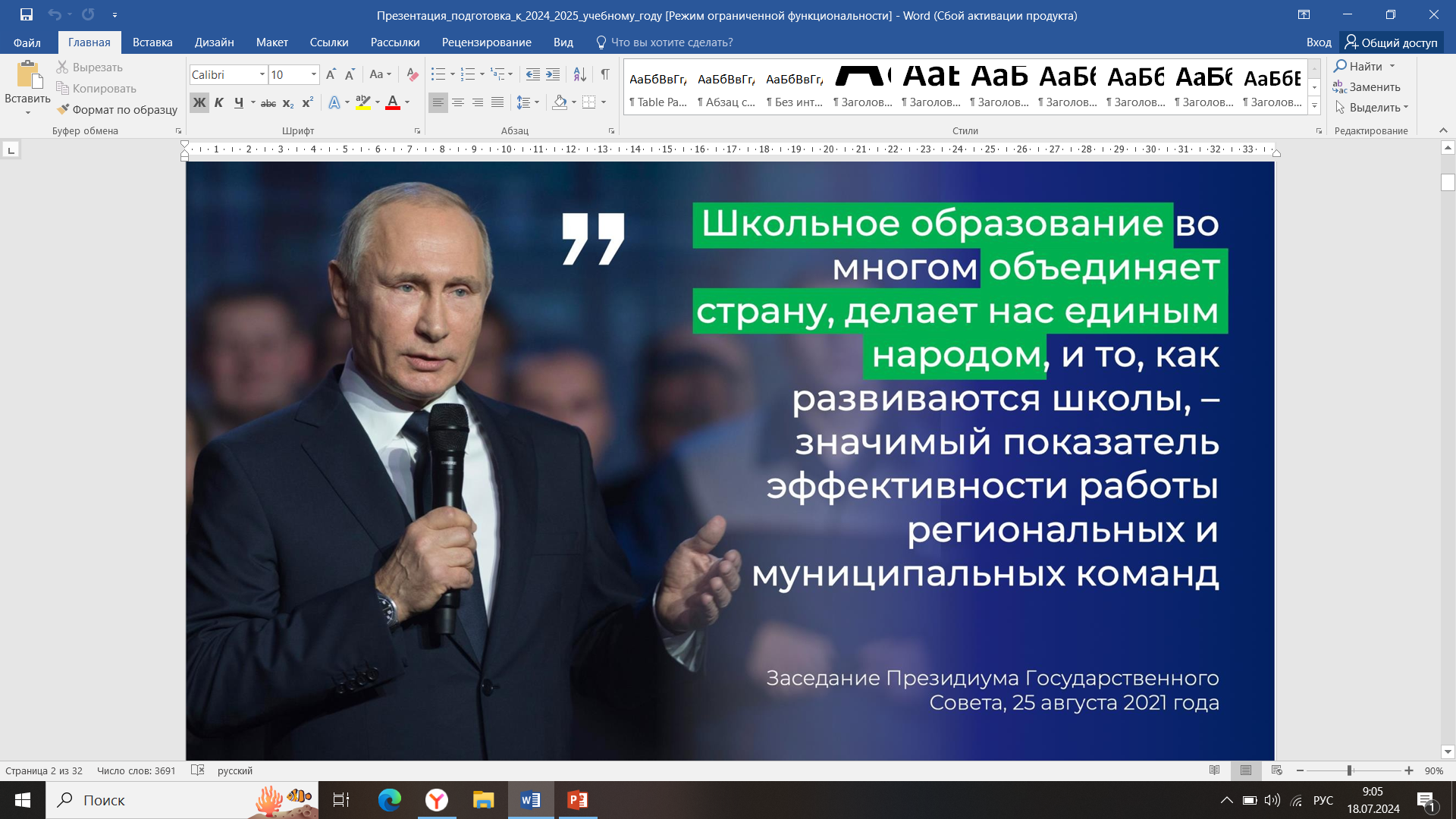 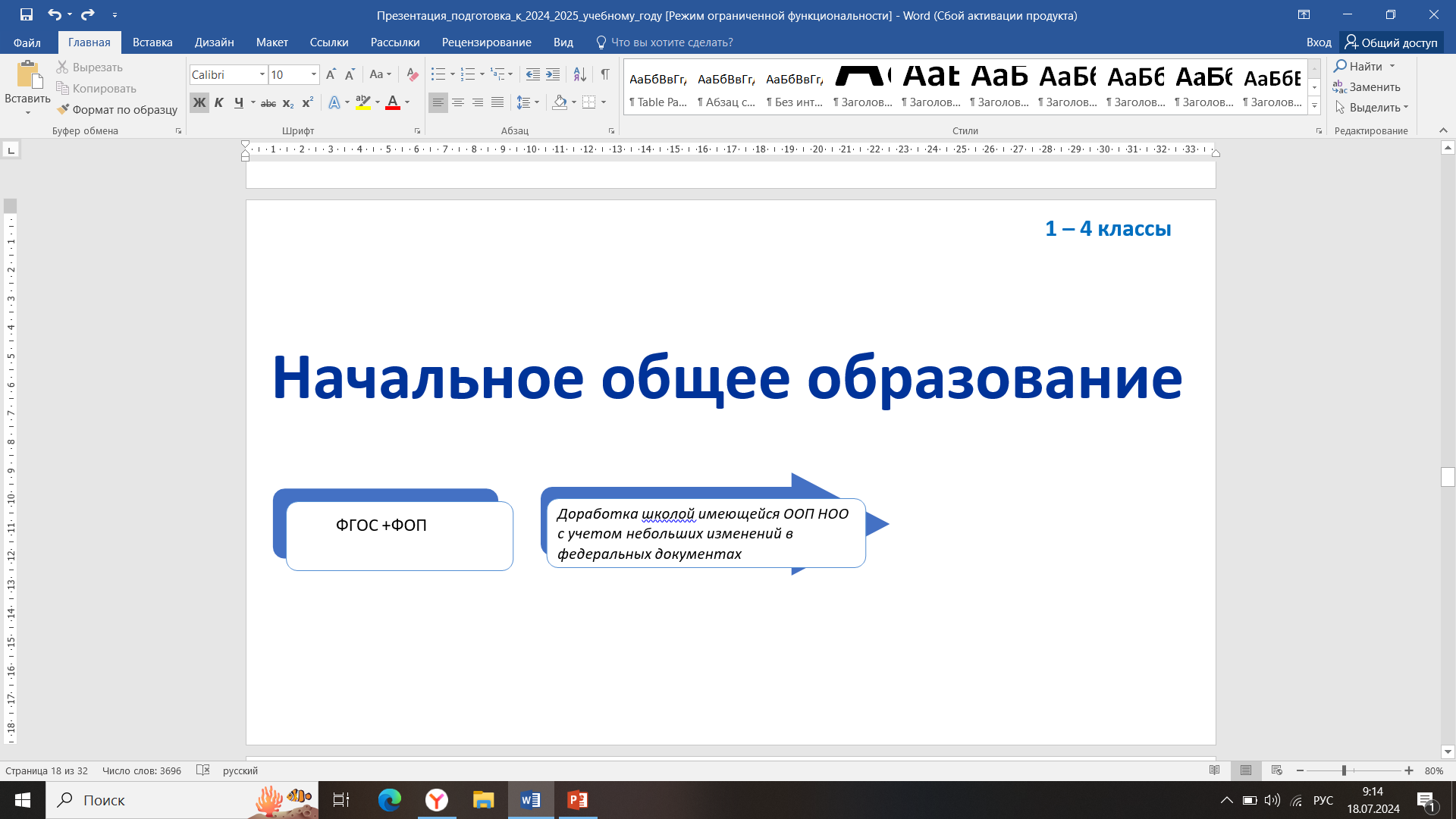 Рекомендательно!!!